Kyslíkaté kyseliny
Charakteristika
jsou tříprvkové sloučeniny vodíku, kyslíku a třetího kyselinotvorného prvku
jsou žíravé
lakmus barví červeně
při jejich ředění se uvolňuje velké množství tepla
jejich roztoky vedou elektrický proud       (obsahují volné pohyblivé ionty)
    kyselina → H⁺ + aniont kyseliny⁻   
    HNO₃ → H⁺ + NO₃⁻
Názvosloví kyselin
název je dvouslovný





vodík je vždy na prvním místě, má oxidační číslo +I
prvek z názvu kyseliny je uprostřed vzorce, oxidační číslo udává koncovka
kyslík je na posledním místě ve vzorci, má oxidační číslo – II
kyselina dusičná -  H⁺¹N⁺⁵O⁻²
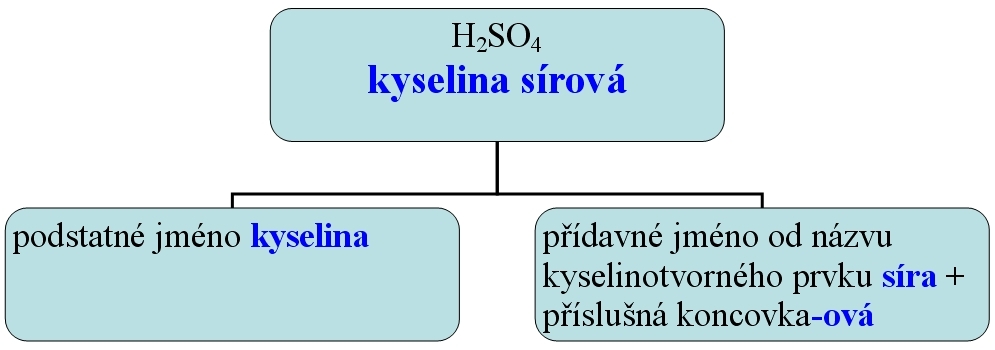 Utvořte vzorec kyseliny sírové
jde o sloučeninu složenou z vodíku, síry a kyslíku
                     H  S  O
přidejte oxidační čísla vodíku a kyslíku, jsou daná
                             H⁺¹ S  O⁻² 
doplňte oxidační číslo síry podle koncovky,-ová=6
                             H⁺¹ S⁺⁶ O⁻²
součet kladných a záporných čísel musí být roven 0 (počet kladných a záporných čísel musí být stejný)
součet kladných čísel musí být sudý, abychom mohli dopočítat čísla záporná (+1)+(+6)=7, součet je lichý, proto vezmeme vodík dvakrát  2x(+1)+(+6)=+8
                             H₂⁺¹ S⁺⁶ O⁻²
záporných oxidačních čísel musíme mít také 8, proto kyslík vezmeme 4x,   4x(-2)=-8
                     H₂⁺¹ S⁺⁶ O₄⁻²
Významné kyslíkaté kyseliny
kyselina sírová
kyselina dusičná
kyselina uhličitá
kyselina fosforečná
kyselina siřičitá
Kyselina sírová (vitriol)
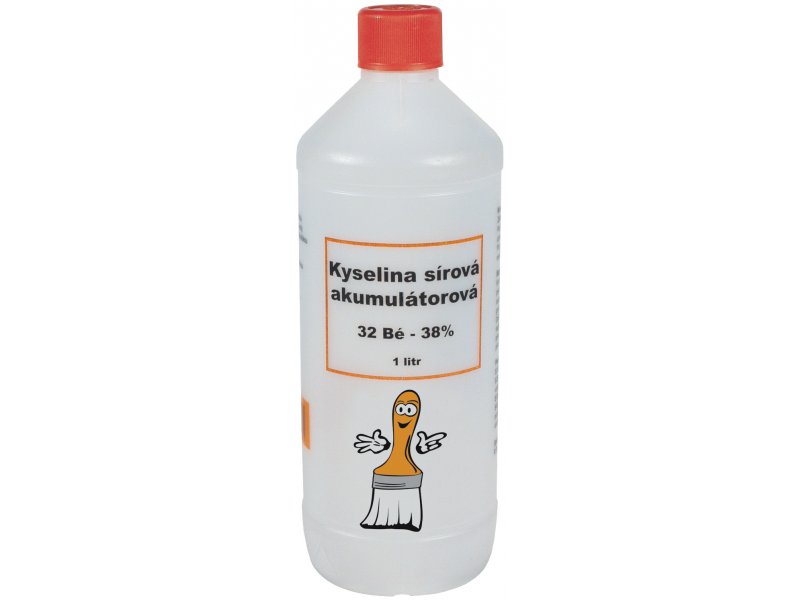 H₂SO₄
nejvýznamnější kyselina, nazývaná krví chemie
bezbarvá olejovitá kapalina
koncentrovaná (96%) je silná žíravina
odebírá látkám vodu (černají)
má téměř dvakrát větší hustotu než voda, pomalu teče
Využití:- výroba hnojiv, barviv, výbušnin, plastů, léčiv, umělých hmot- náplň akumulátorů pro auta (32%)- sušení a odvodňování látek- úprava pH vody- čištění výrobků z ropy a uhlí- úprava rud
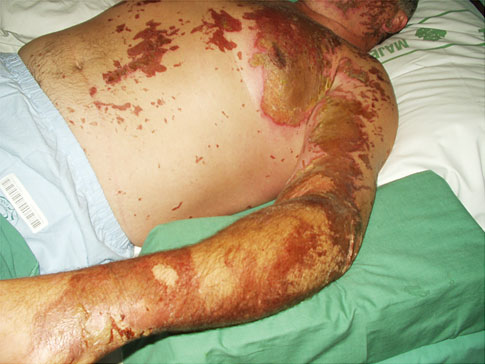 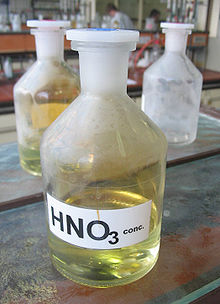 Kyselina dusičná
HNO₃
koncentrovaná je 65 – 68%
bezbarvá žíravá kapalina
je nestálá, na světle a vzduchu se rozkládá na jedovatý oxid dusičitý a vodu (žloutne až hnědne)
Využití:- výroba výbušnin, hnojiv, léků, barviv a laků- okysličovadlo v raketové technice- výroba organických sloučenin
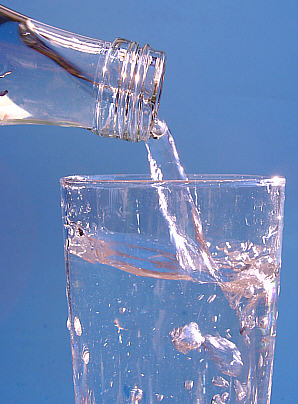 Kyselina uhličitá
H₂CO₃
slabá nestálá kyselina, teplem se snadno rozkládá
je složkou dešťových srážek a přírodní vody
způsobuje přechodnou tvrdost vody
Využití:- v potravinářství (perlivé nápoje)- přírodní minerální vody (kyselky)
Kyselina fosforečná
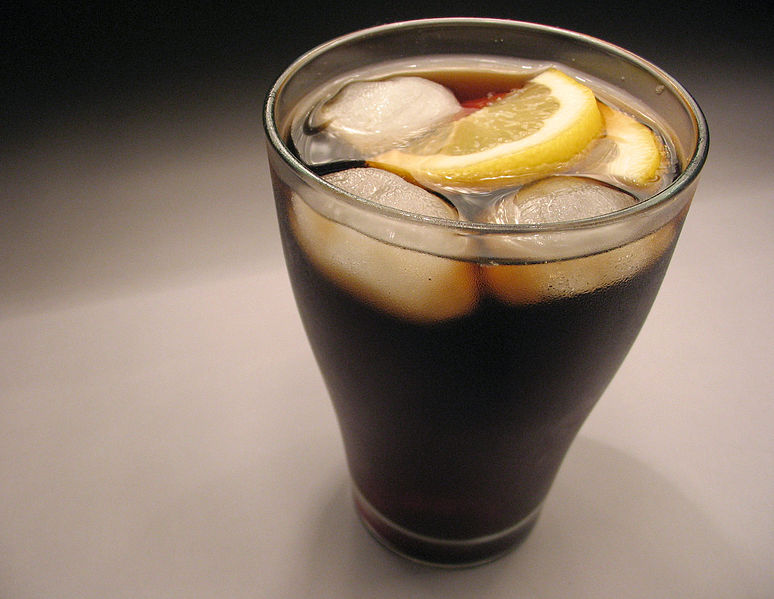 k. trihydrogenfosforečná
H₃PO₄
středně silná kyselina
tvoří bezbarvé tvrdé krystalky
jejich rozpouštěním ve vodě vzniká 85% roztok kyseliny
Využití:- při zpracování ropy- při úpravě kovů- při výrobě nealkoholických nápojů (E338)- při výrobě zubních tmelů
Vytvořte názvy nebo vzorce
kyselina chlorná
H₂SiO₃
kyselina chromová
HIO₄
kyselina dusitá
HMnO₄
kyselina siřičitá
HBrO₃
kyselina trihydrogenfosforečná
HClO
kyselina křemičitá
H₂CrO₄
kyselina jodistá
HNO₂
kyselina manganistá
H₂SO₃
kyselina bromičná
H₃PO₄
Zapište děje chemickými rovnicemi
při výrobě kyseliny probíhají stejné reakce jako při vzniku kyselých dešťů:1. spalováním síry vzniká oxid siřičitý2. oxid siřičitý reaguje s kyslíkem za vzniku    oxidu sírového3. oxid siřičitý reaguje s vodou za vzniku    kyseliny sírové

Řešení:
1.	S + O₂ → SO₂
2.	2 SO₂ + O₂ → 2 SO₃
3.	SO₃ + H₂O → H₂SO₄
ShrnutíDoplňte text
Kyslíkaté kyseliny jsou ……… sloučeniny ………, ……… a kyselinotvorného prvku. Jejich roztoky vedou ……… ……… . Při jejich ředění se uvolňuje ……… . Mezi nejvýznamnější kyseliny patří kyselina ………, ………, ………, ……… a ……… . Krví chemie je nazývána kyselina ………, odebíráním ……… látkám způsobuje jejich ……… . 32% kyselina sírová se používá jako náplň do ……… . Kyselina ……… je nestálá a na světle se rozkládá na ……… ……… a ……… . Přechodná tvrdost vody je způsobována kyselinou ……… . Cola obsahuje kyselinu ……… .
Řešení shrnutí
Kyslíkaté kyseliny jsou tříprvkové sloučeniny vodíku, kyslíku a kyselinotvorného prvku. Jejich roztoky vedou elektrický proud. Při jejich ředění se uvolňuje teplo. Mezi nejvýznamnější kyseliny patří kyselina sírová, uhličitá, dusičná, fosforečná a siřičitá. Krví chemie je nazývána kyselina sírová, odebíráním vody látkám způsobuje jejich zčernání. 32% kyselina sírová se používá jako náplň do akumulátorů. Kyselina dusičná je nestálá a na světle se rozkládá na oxid dusičitý a vodu. Přechodná tvrdost vody je způsobována kyselinou uhličitou. Cola obsahuje kyselinu fosforečná.
Zdroje
http://www.chemierol.wz.cz/nazvoslovi%20kyseliny.jpg
http://www.epomed.cz/wp-content/uploads/2010/09/fig-3-04.jpg
http://www.drokar.cz/user/shop/big/9300(1).jpg
http://upload.wikimedia.org/wikipedia/commons/thumb/9/9b/Salpetersaeure.jpg/220px-Salpetersaeure.jpg
http://upload.wikimedia.org/wikipedia/commons/0/02/Stilles_Mineralwasser.jpg
http://upload.wikimedia.org/wikipedia/commons/thumb/1/10/Glass_cola.jpg/774px-Glass_cola.jpg